Презентація досвіду роботи вчителя початкових класів Попович М.М.
Освіта : вища

Кваліфікаційна категорія: вища 

Педагогічний стаж: 
32 роки
Попович М.М.
Я вибрала долю собі самаІ що зі мною не станеться,-У мене жодних претензій немаДо Долі – моєї обраниці              Ліна Костенко
Життєве кредо: 
Ніколи не зупиняйся на досягнутому
Попович М.М.
Мої досягнення
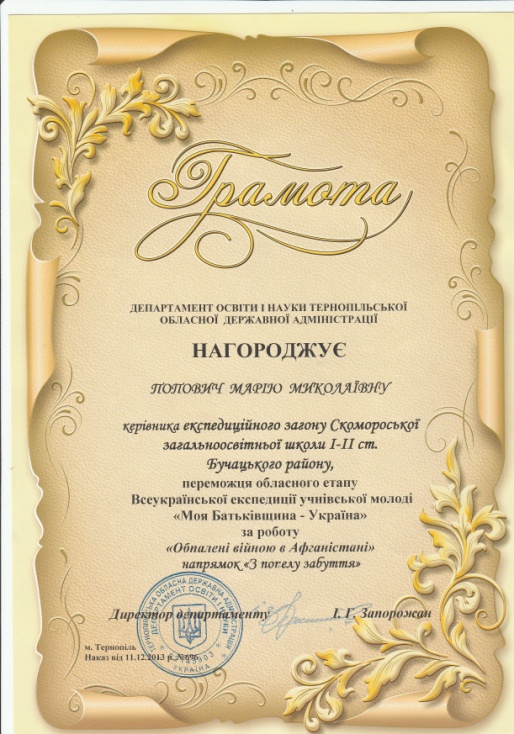 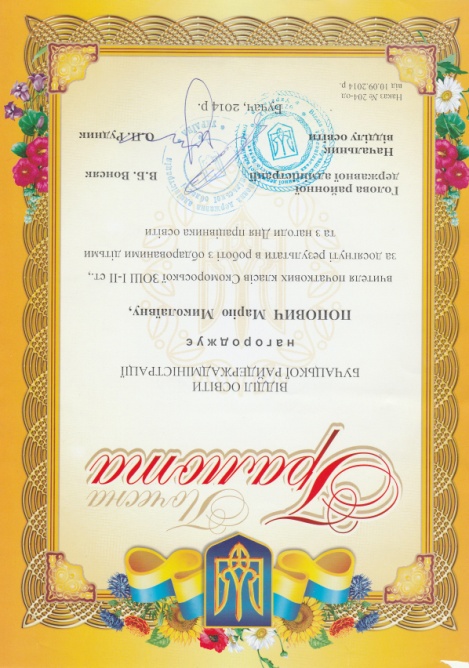 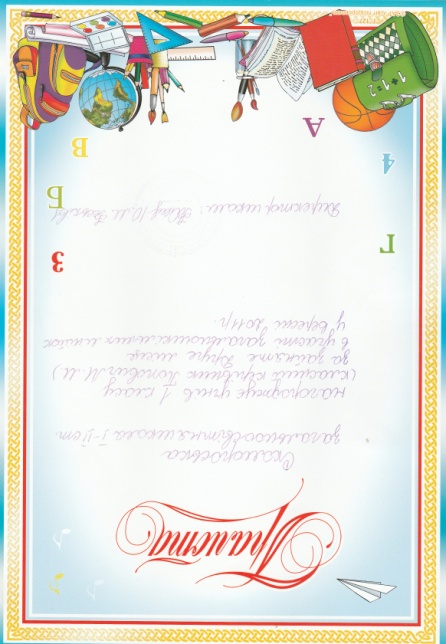 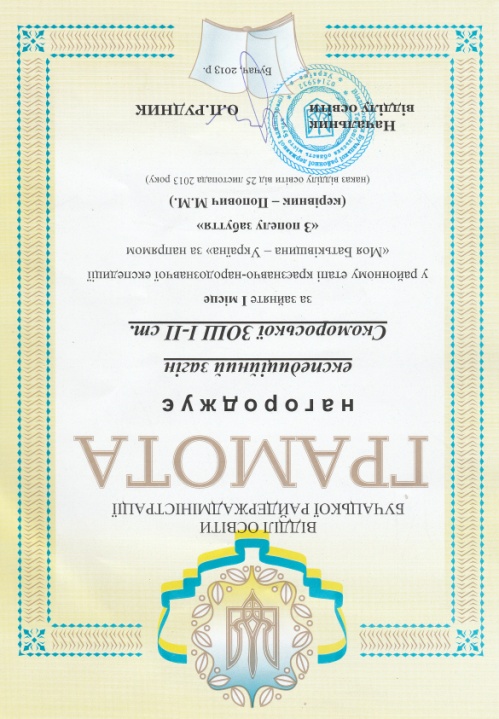 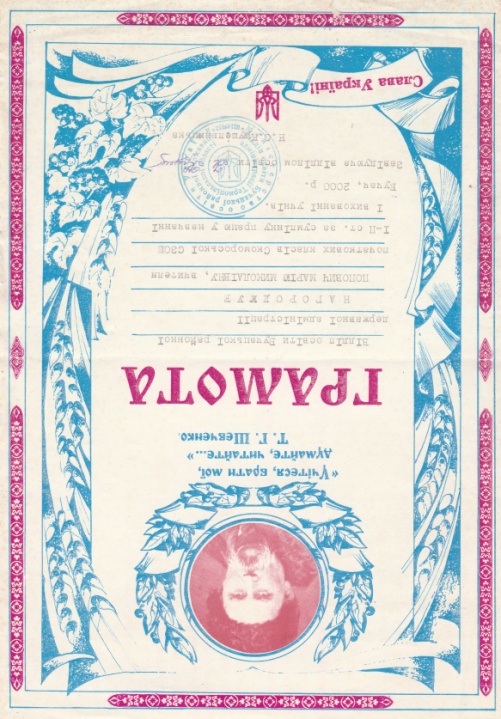 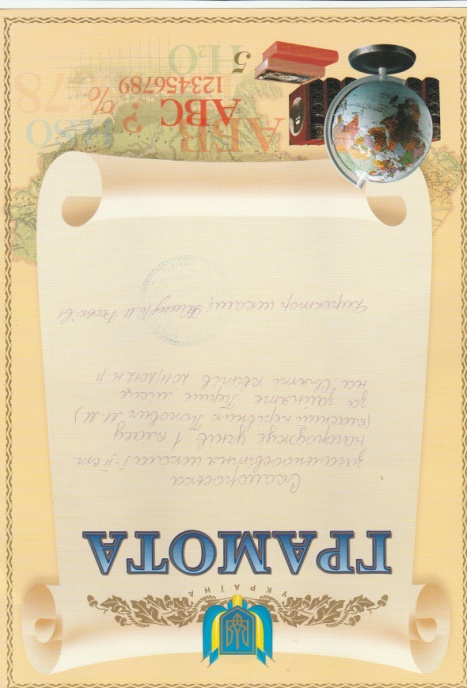 Попович М.М.
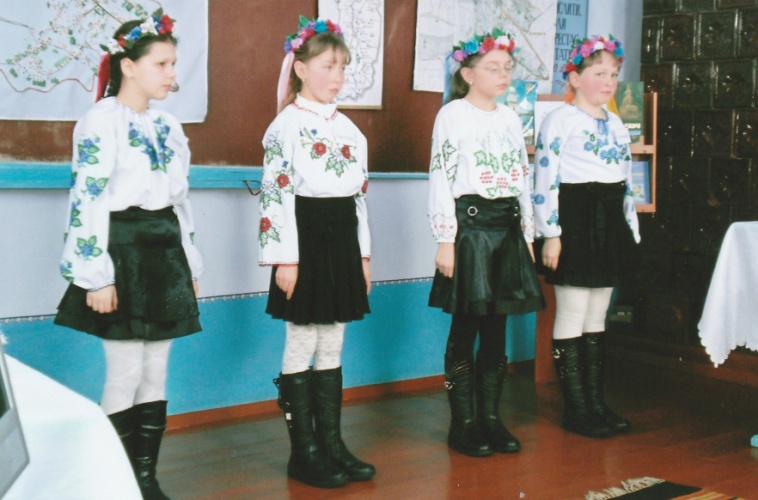 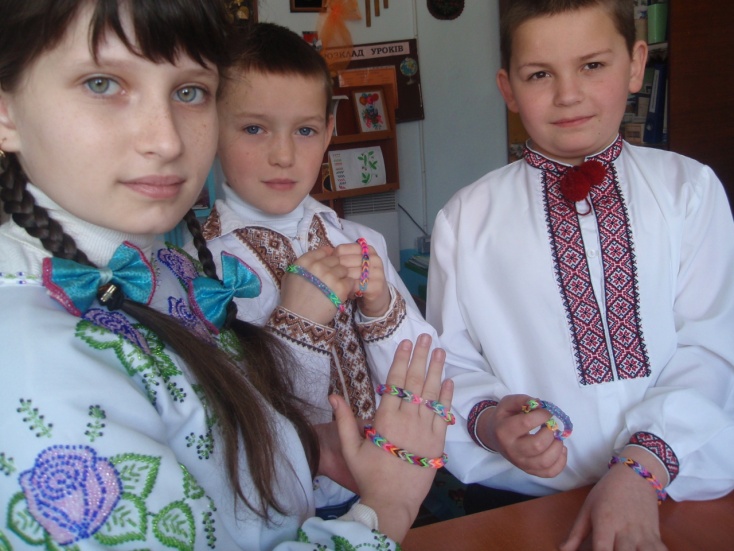 Проблема над якою працюю: «Використання дидактичних ігор на уроках математики в початкових класах»
Себе навчай, щоб рухатись вперед
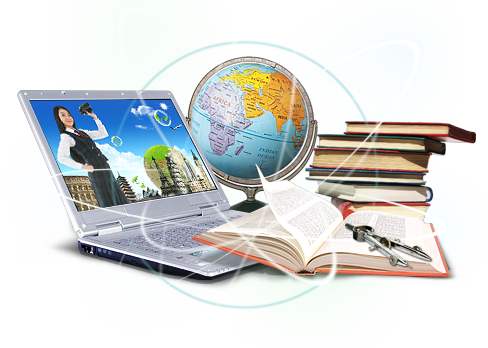 Попович М.М.
Жодного уроку без гри. В ній відкривається перед дітьми світ. Розкриваються творчі здібності особистості. Без гри немає і не може бути повноцінного розвитку
Функції гри:
Навчальна
Розважальна
Комунікативна
Психологічна
Розвивальна
Попович М.М.
Гра - це дитяча робота
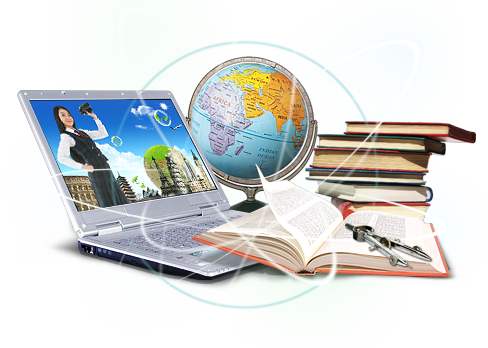 Попович М.М.
Головний вихователь – життя. 
Основний вихователь – родина.
Справа вчителя - пов‘язати 
перше з другим і додати щось від себе.
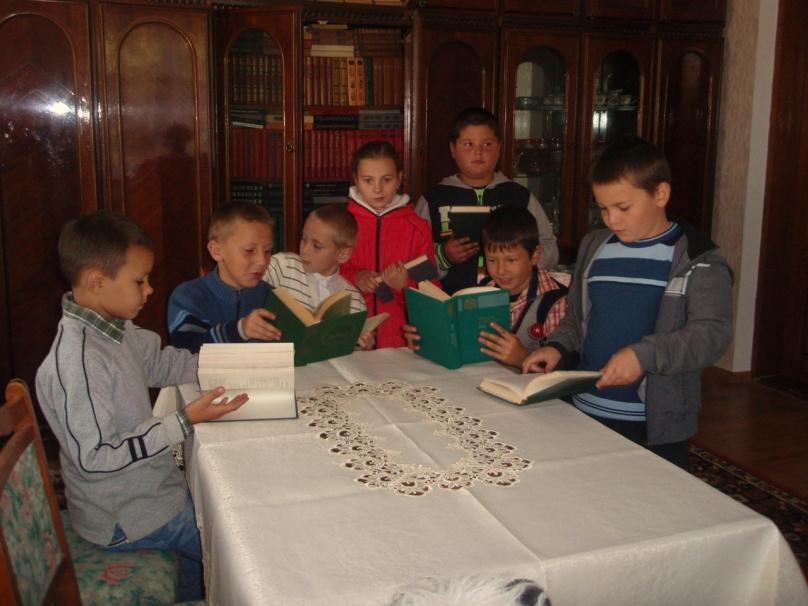 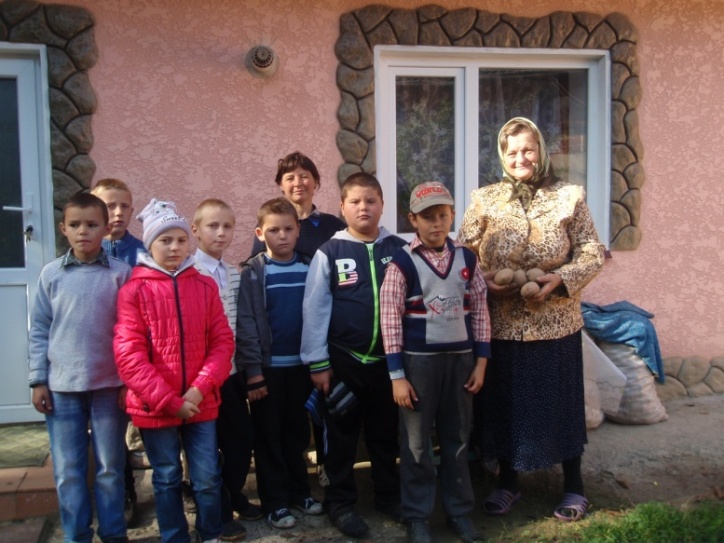 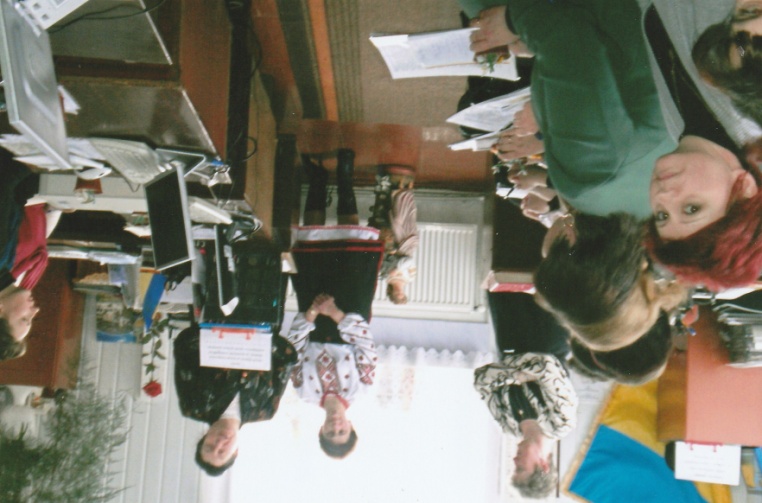 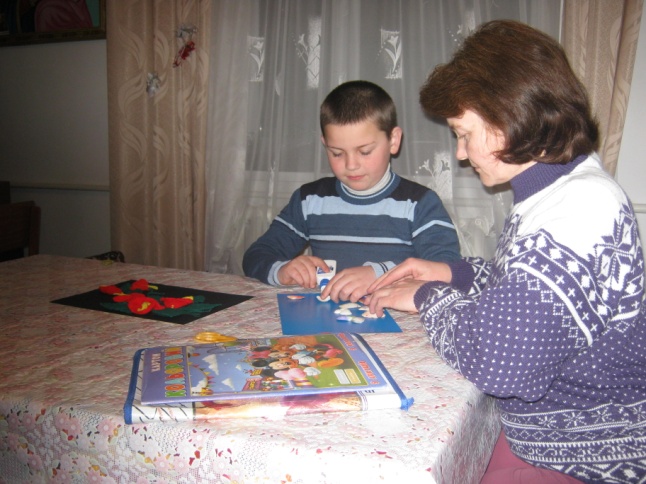 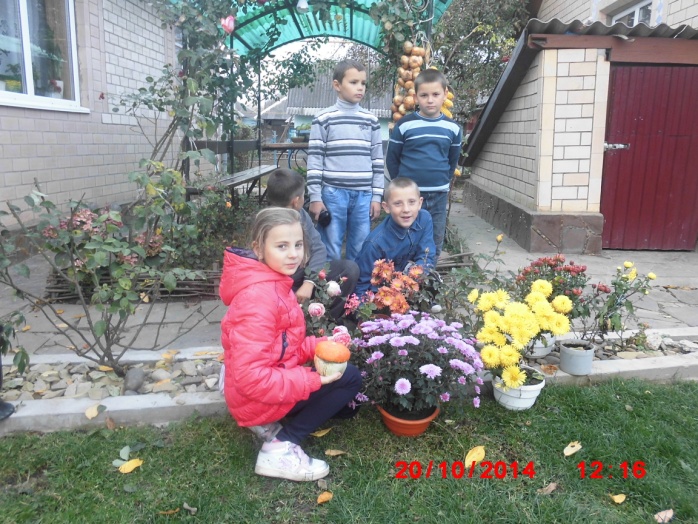 Попович М.М.
ВМІЄМО ПРАЦЮВАТИ
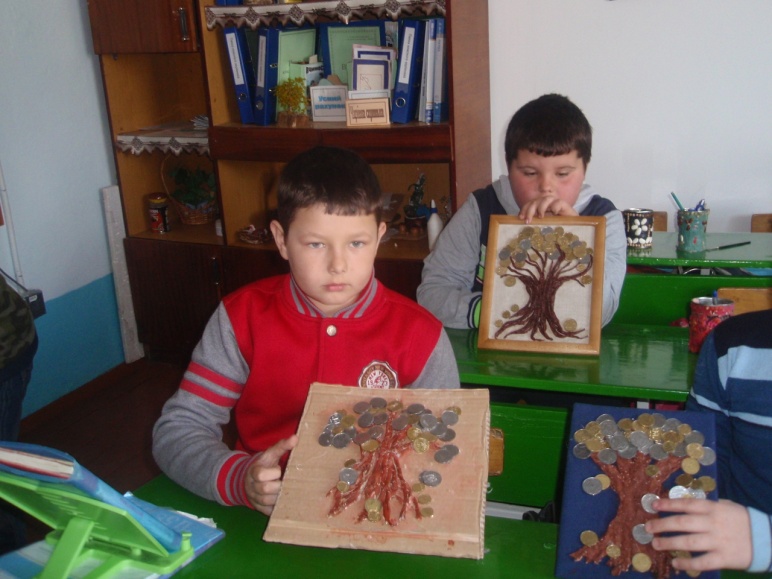 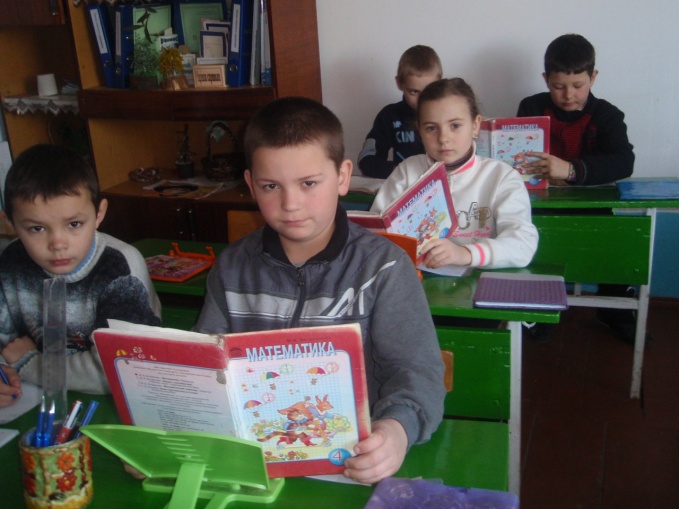 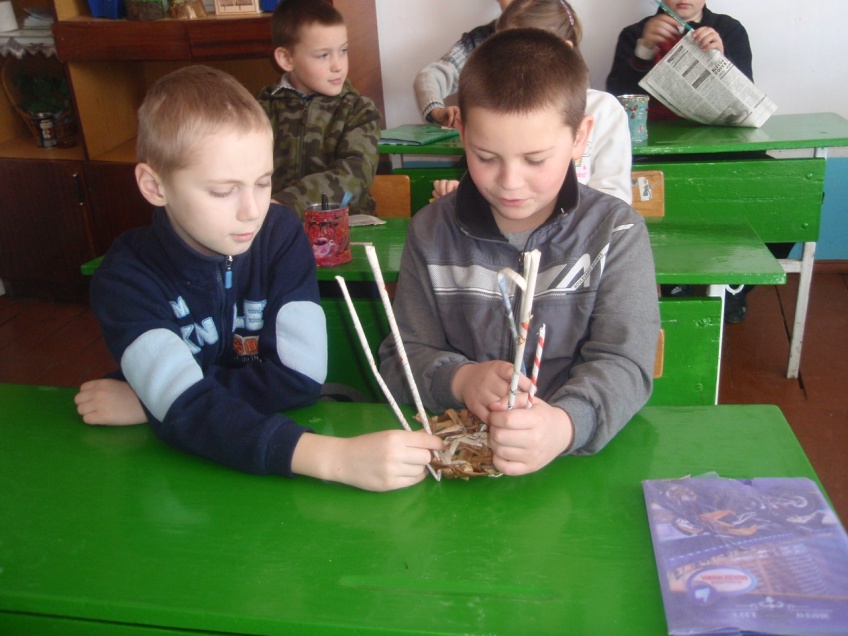 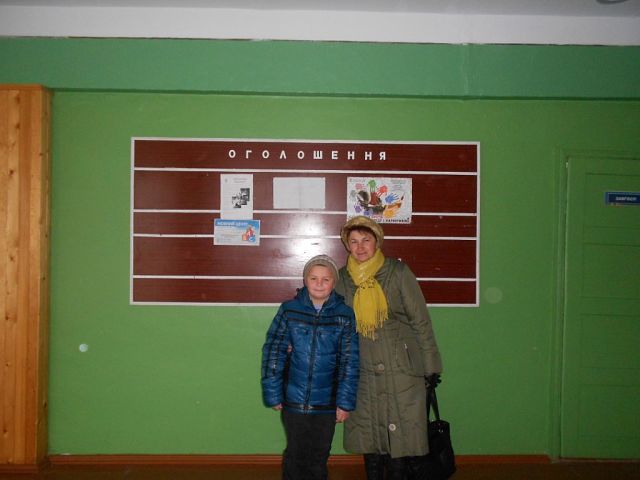 Попович М.М.
Щоб бути чудовим педагогом, 
треба любити те, що викладаєш, 
і любити тих, 
кому викладаєш
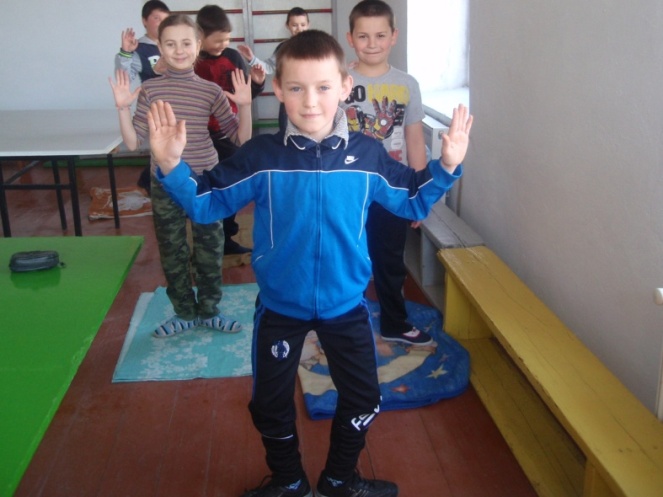 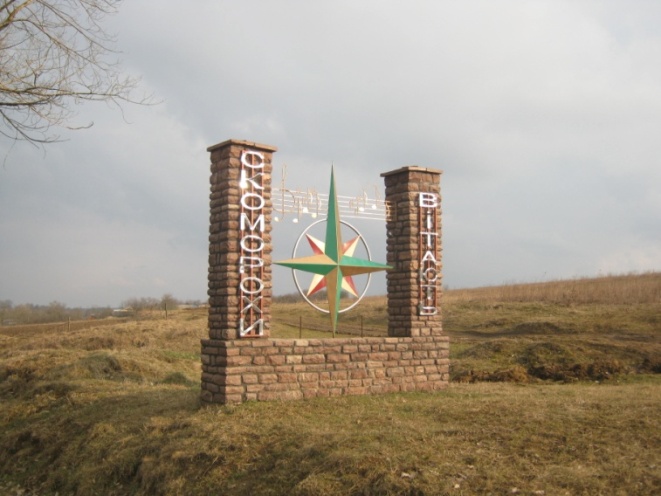 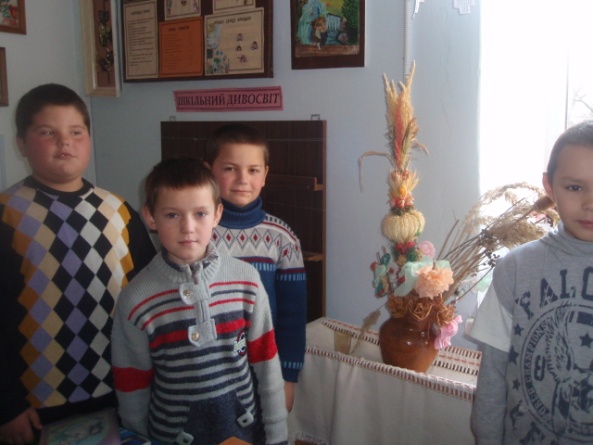 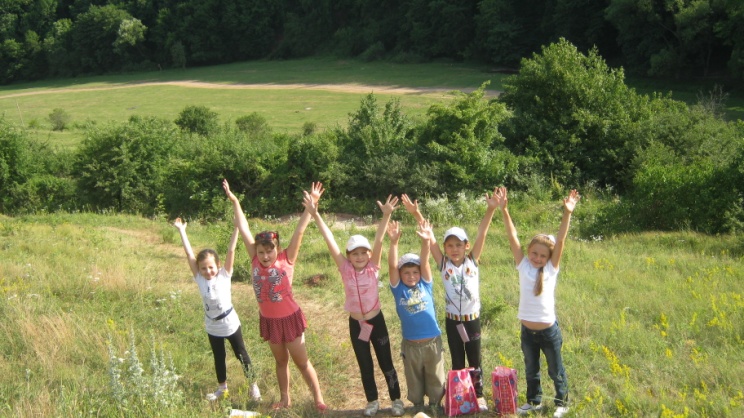 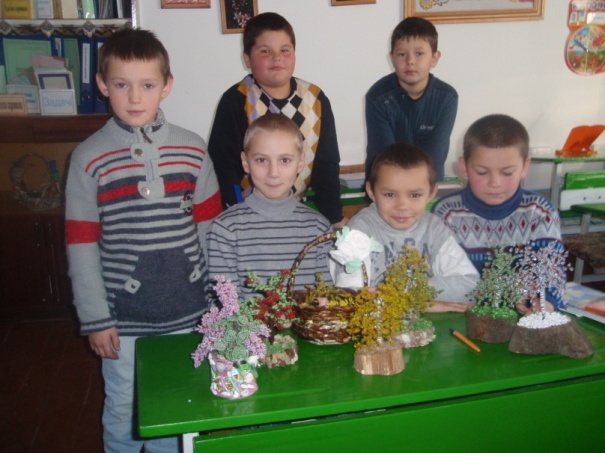 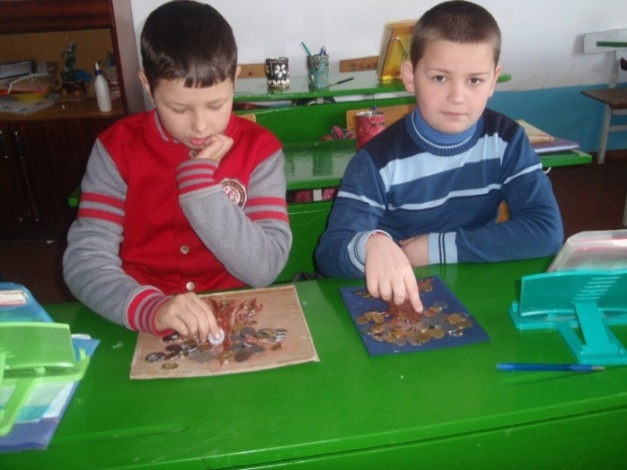 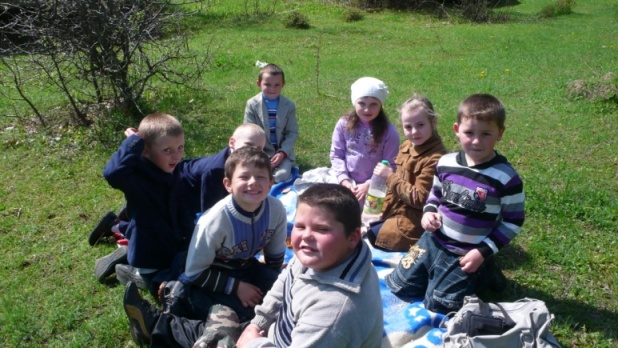 Попович М.М.
Науково-пошукова робота
Афганістан. Обпалений війною
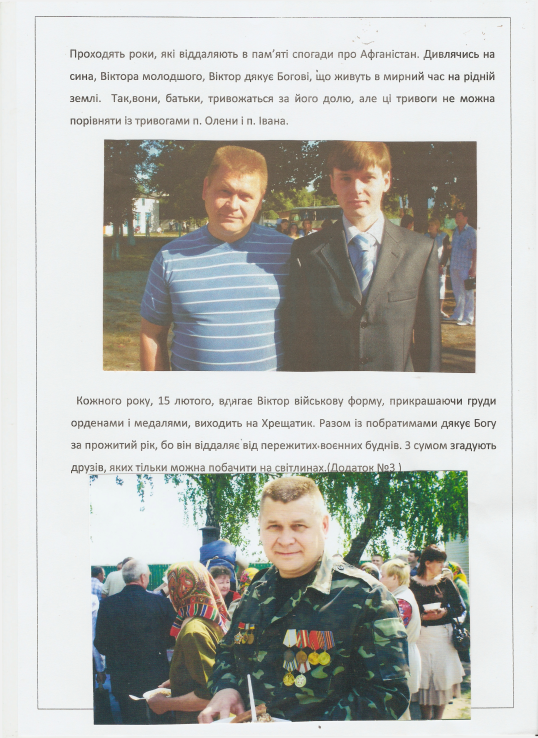 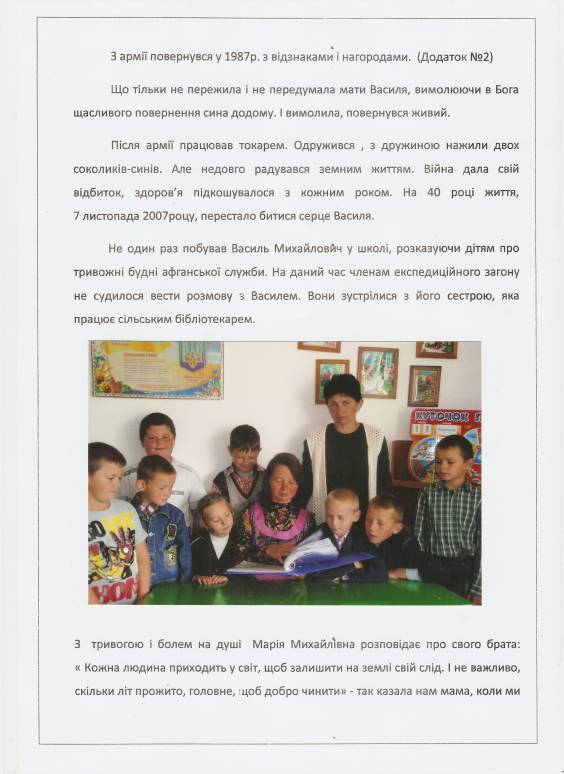 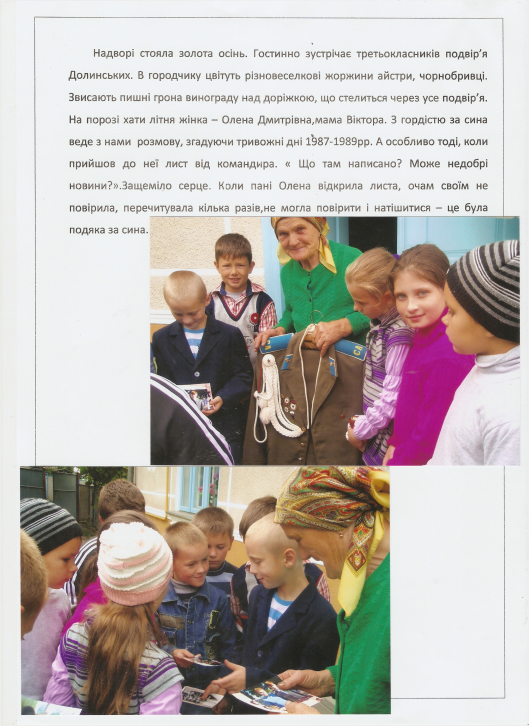 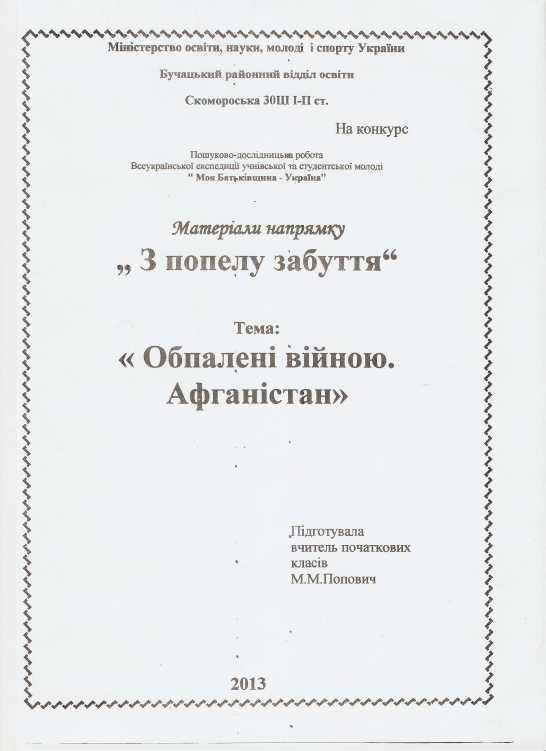 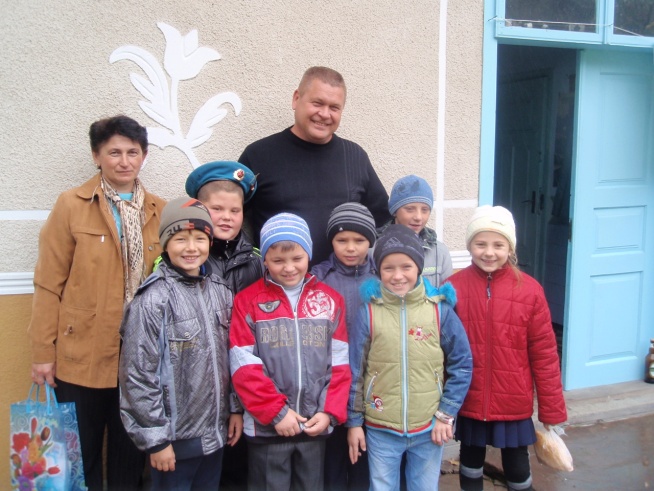 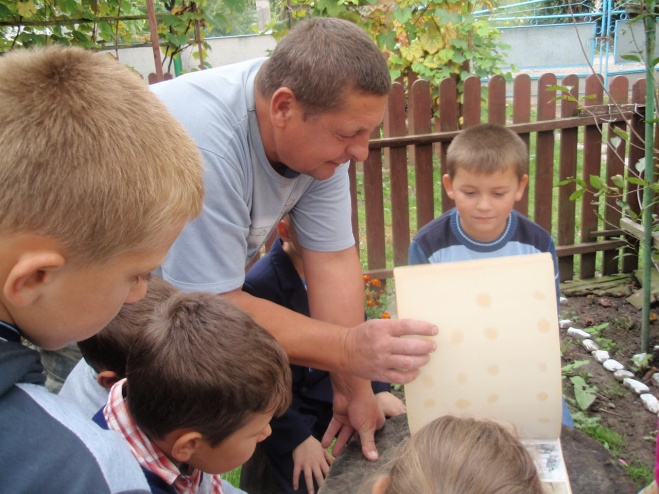 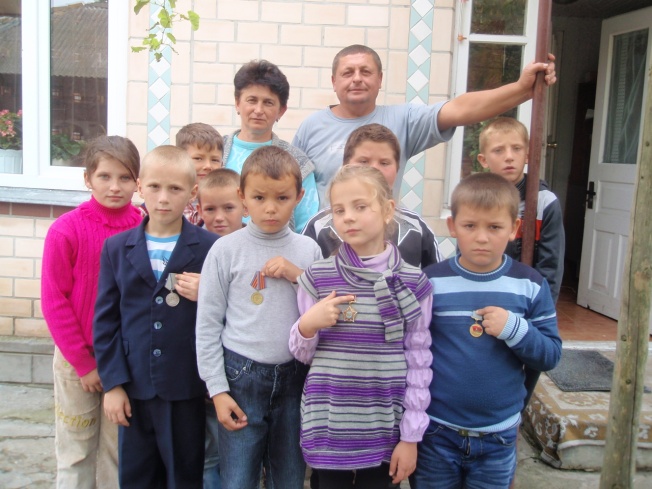 Попович М.М.
Дивовижне і прекрасне поруч
Усе, що робиться з любов‘ю, приречене на успіх
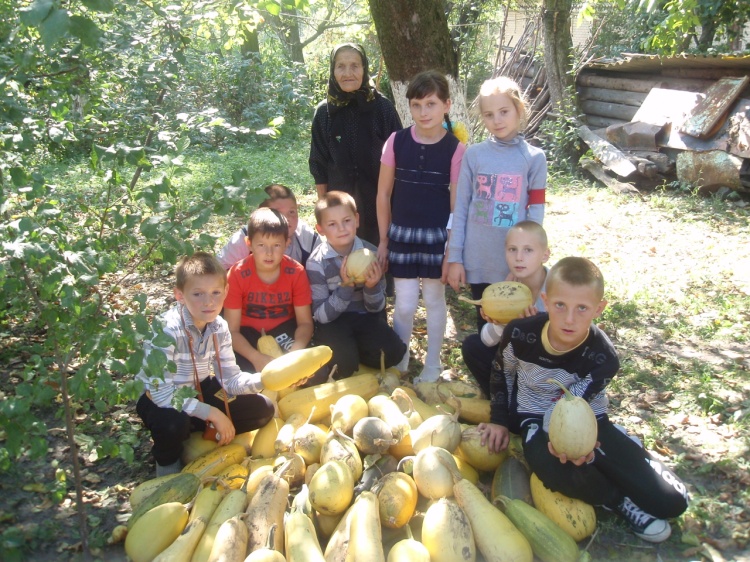 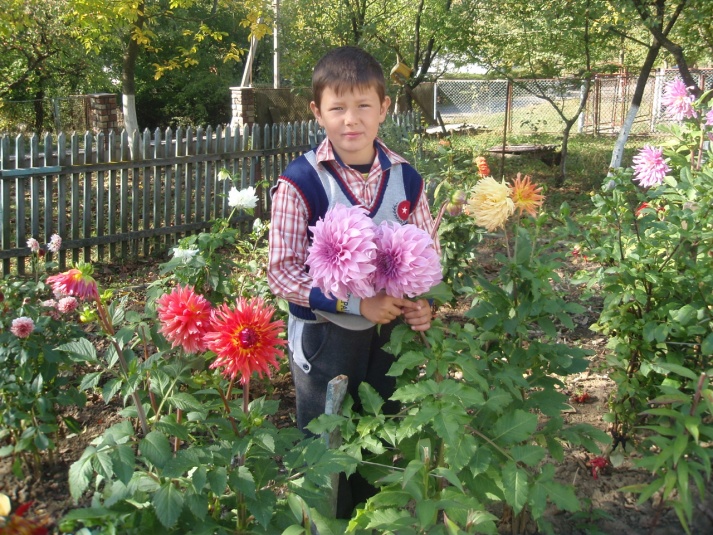 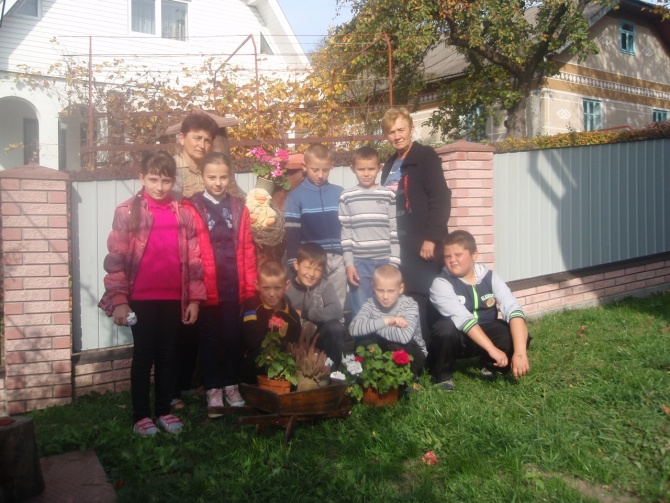 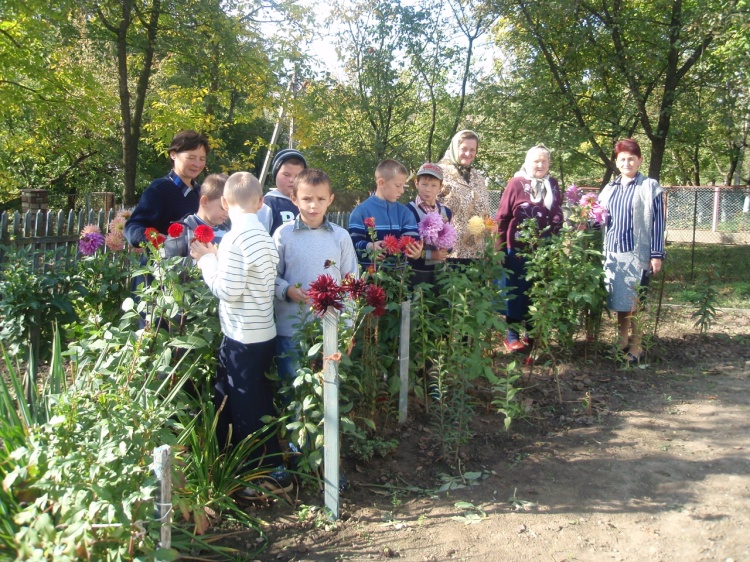 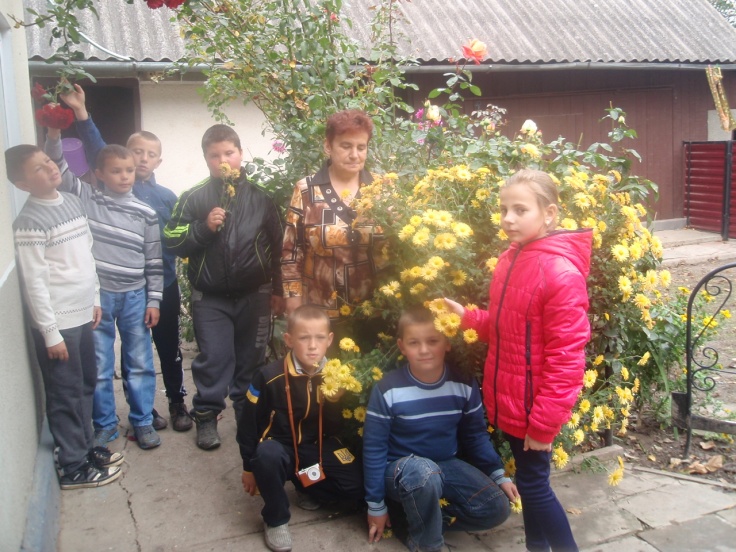 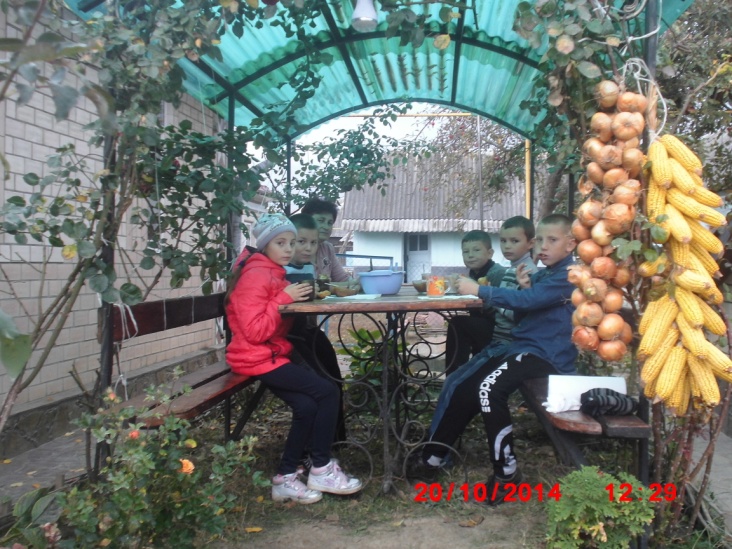 Попович М.М.
ДЯКУЮ ЗА УВАГУ
Як садівник доглядає молоді саджанці, так і я допомагаю своїм учням тягнутися до світла знань, бо вірю, що вони виростуть мудрими і творчими, здатними утверджувати і примножувати добро. 
Я вірю в своїх учнів.
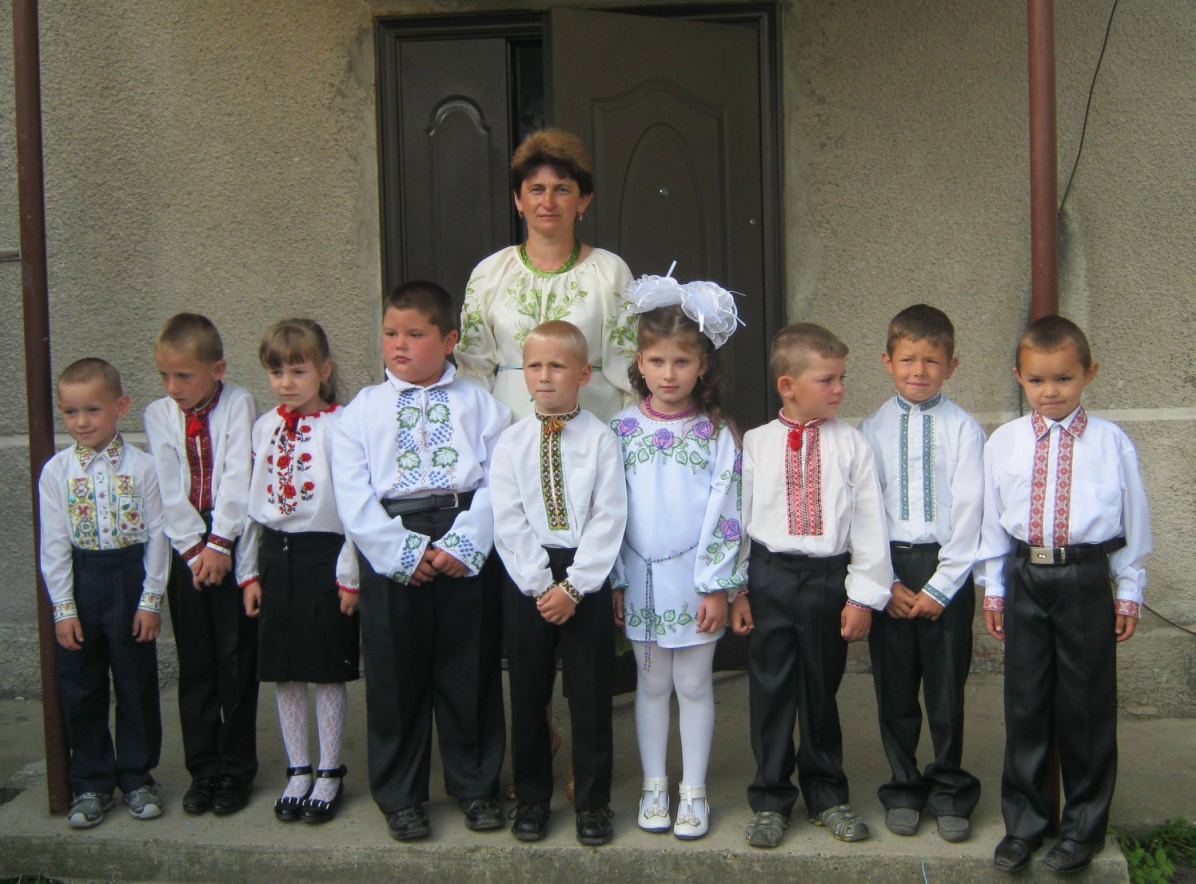 Попович М.М.